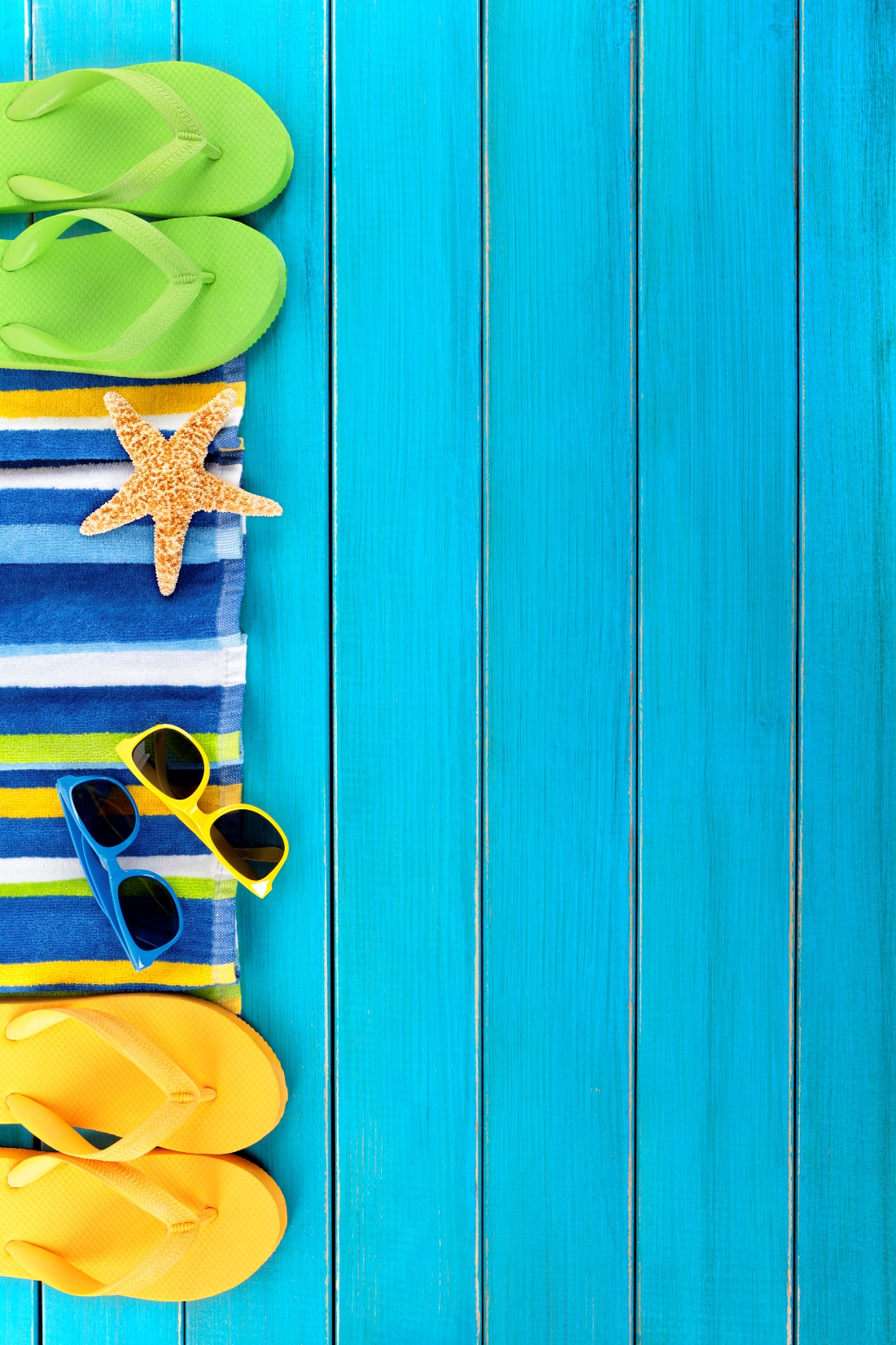 Parenting Generation XXX
Equipping Youth for a Sex-Saturated Culture
Video & Discussion Series with Sy Rogers, who draws on his own journey of
sexual healing, parenting, and three decades as a pastoral care specialist
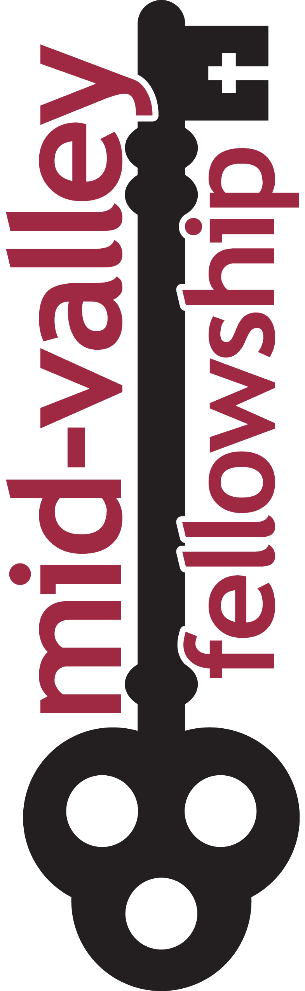 Defining Expectations For Your Child’s Sexuality
God’s Intention for Sexuality: Maturity & Security
A Model for Healthy Growth & Development
Factors Affecting Sexual Development
Four Basic Indicators of Teen Sexuality
What to Do When Things Go Wrong

June 20 to August 15 ~ Tuesdays at 7pm
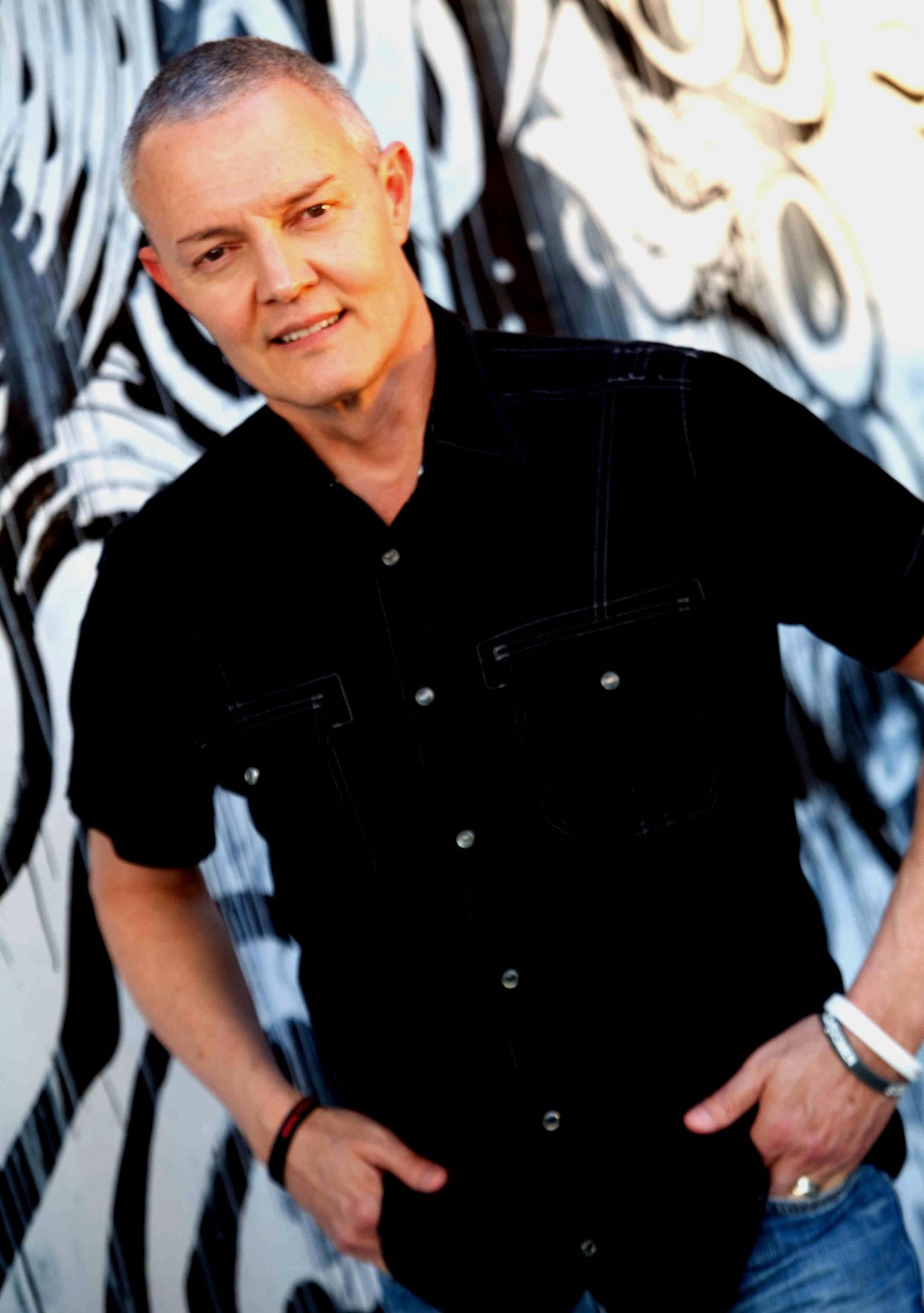 Summer
2017
Everyone is Welcome! ~ midvalleyfellowship.org/summer